Интерактивная игра «Денежный город»
Привет, дорогой друг! Приглашаем тебя в свой город, но этот город не простой, а денежный! Нажав на определённого персонажа ты перейдешь к выполнению задания. За каждое правильное выполненное задание ты получаешь одну монету. В конце игры мы подчитаем сколько монет ты заработал. Мы желаем тебе удачи! До скорых встреч!
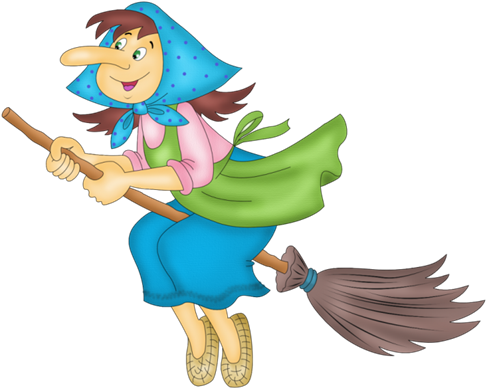 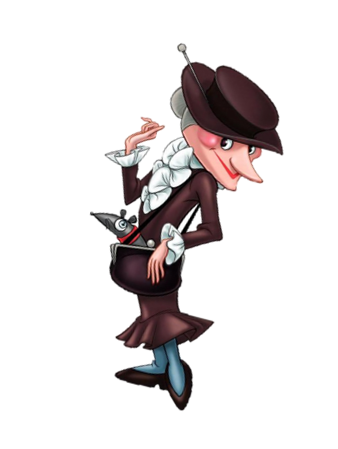 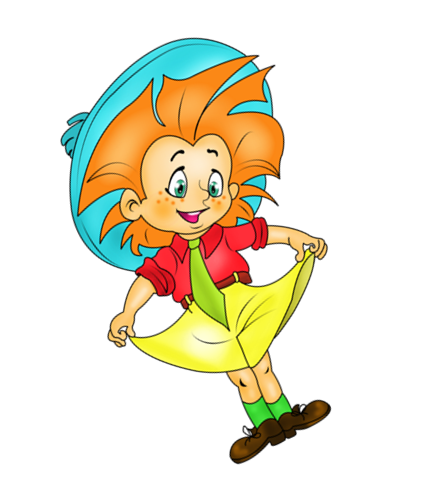 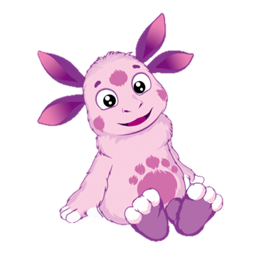 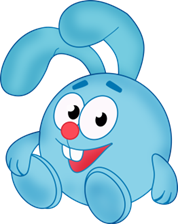 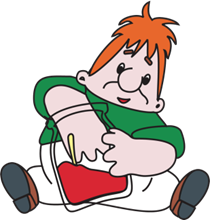 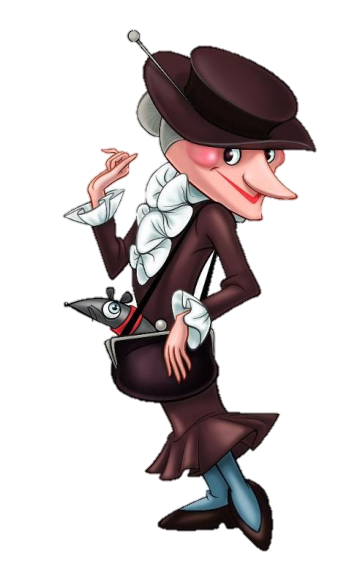 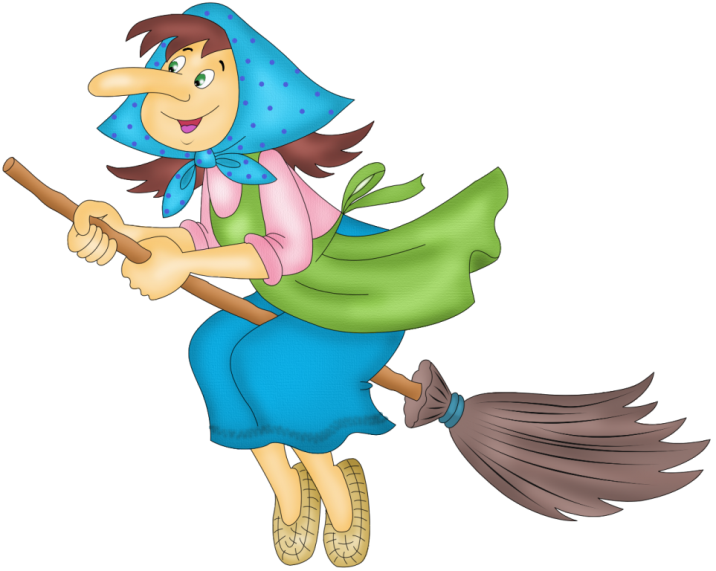 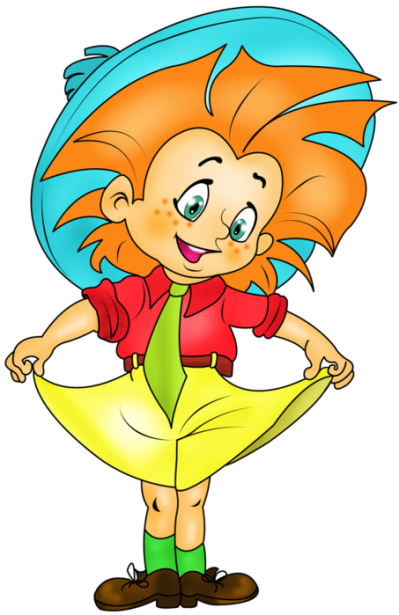 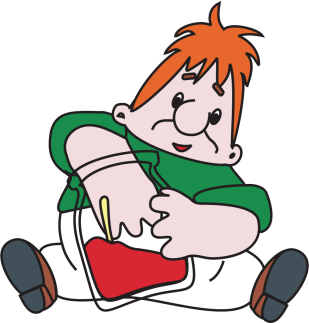 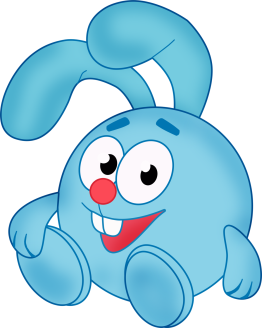 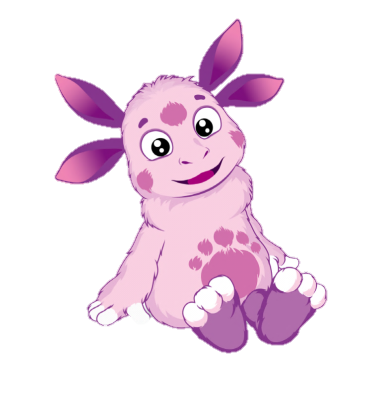 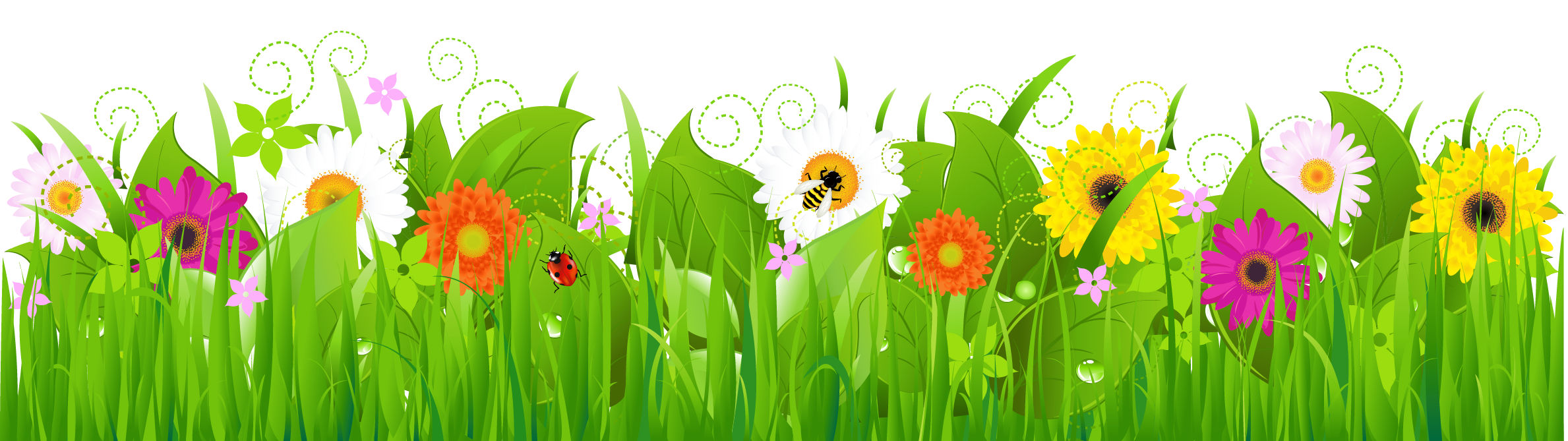 Нажми сюда, если выполнил все задания.
Нажми сюда, чтобы немного отдохнуть.
Б     А     Н     К
Р     Е     К     Л     А    М    А
Б     А      З     А      Р
Д     Е     Н     Ь    Г     И
Ребята, а я вам подготовил кроссворд!
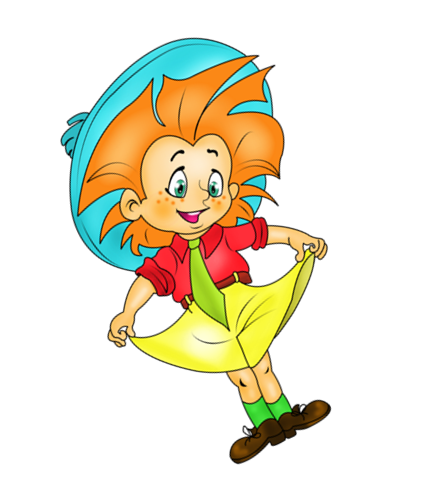 1. Учреждение, в котором хранятся деньги.
2. Информация, которая помогает купить и продать товар.
3. Место, где можно купить, продать товар.
4. Богатство, которое можно копить, помещать в сбербанк.
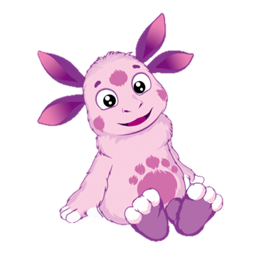 3. В кошелек мы их кладем,
С ними в магазин идем.
Ребята, у меня для вас загадки!
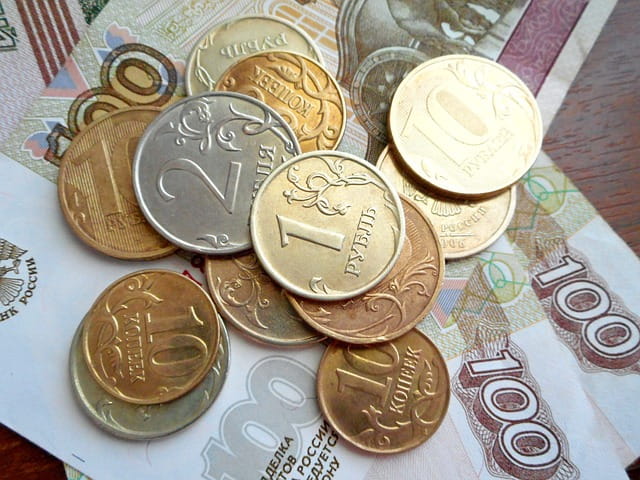 1. Где на прилавке товары лежат,
Все разложенные в ряд?
2. Если хочешь в магазине,
Ты купить, к примеру, сок.
Отправляясь за покупкой,
Возьми с деньгами...
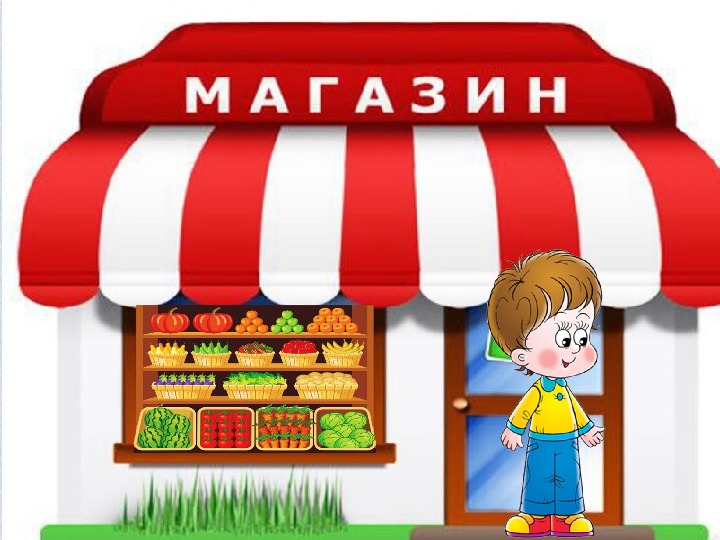 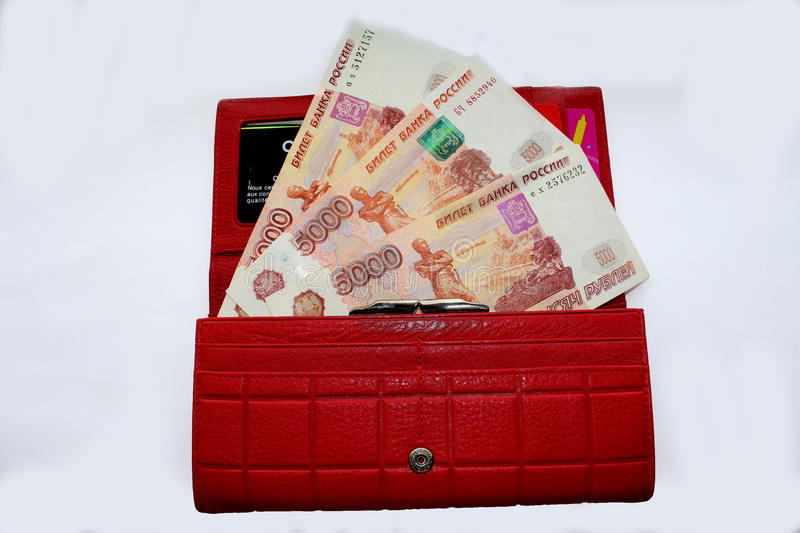 Для чего нужны нам деньги?
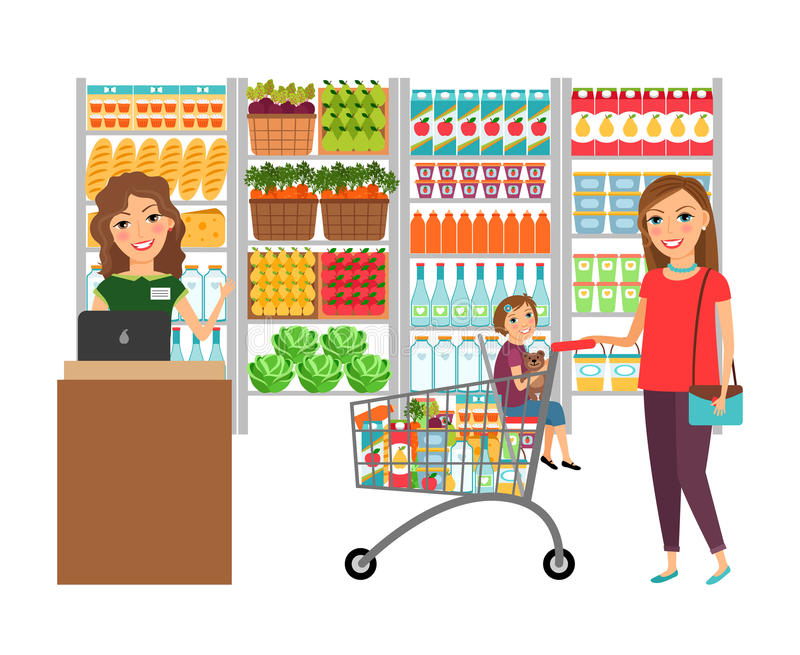 Нажми сюда, чтобы ответить на следующий вопрос.
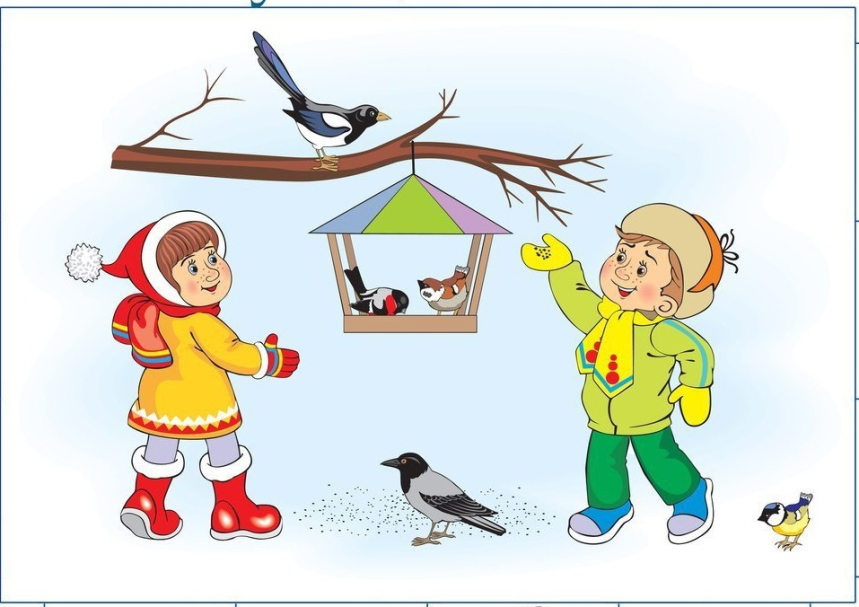 У меня для вас вопрос!
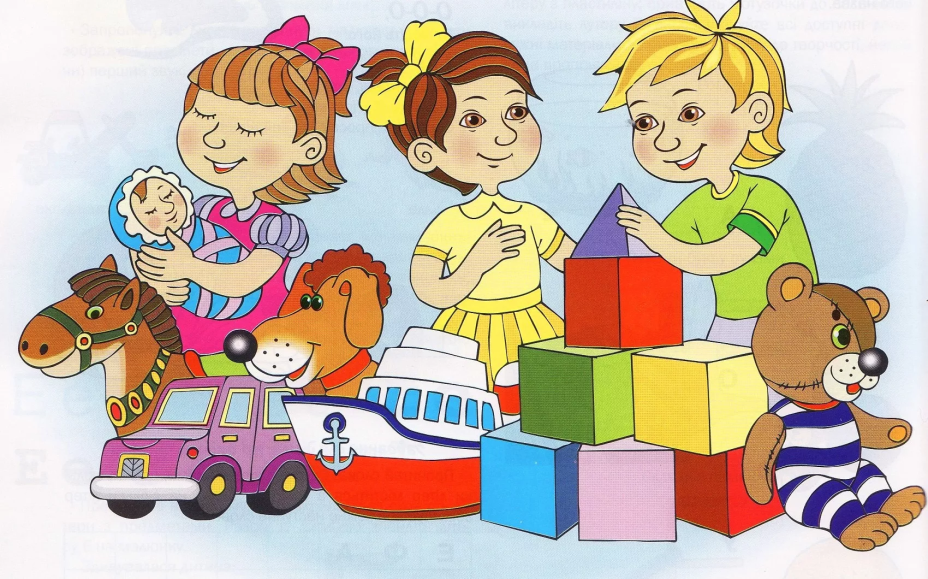 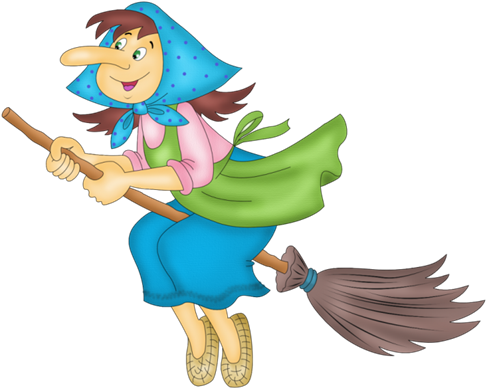 Какие бывают деньги?
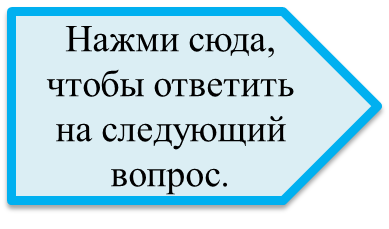 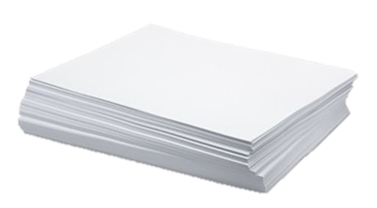 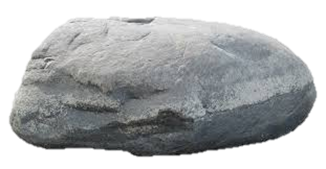 У меня для вас вопрос!
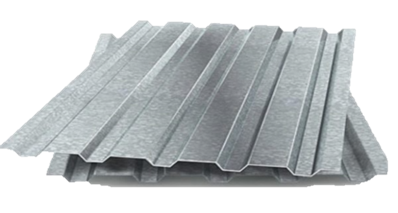 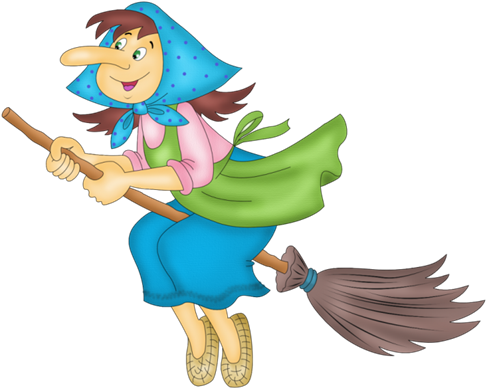 Что не лежит в кошельке?
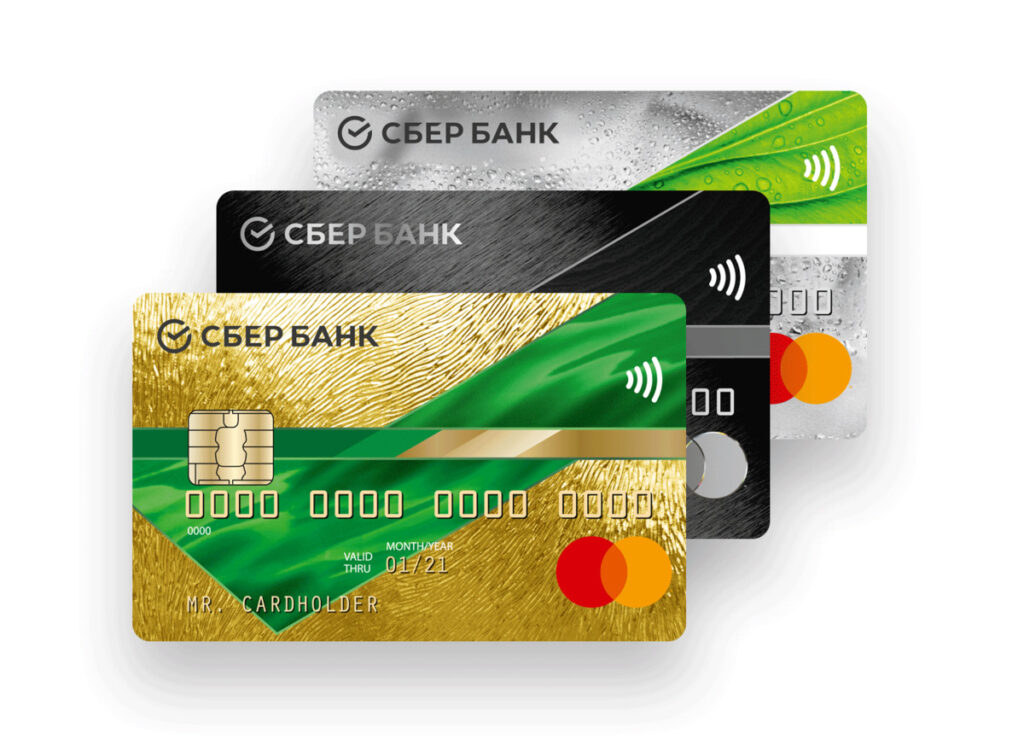 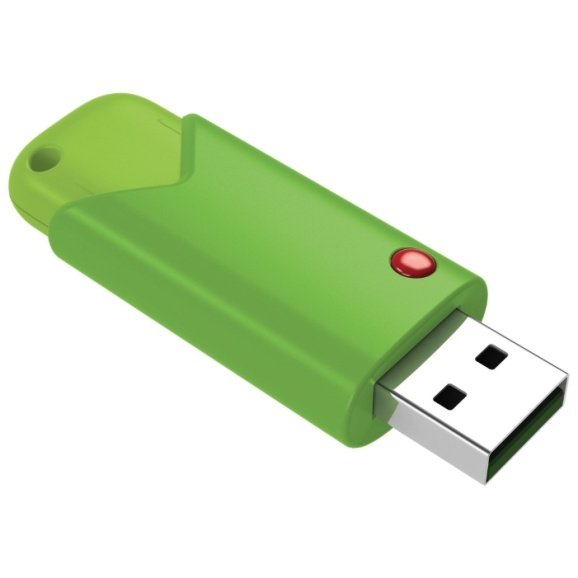 У меня для вас вопрос!
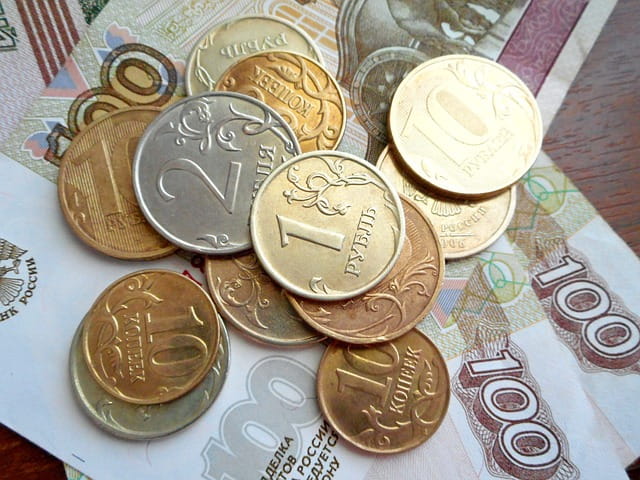 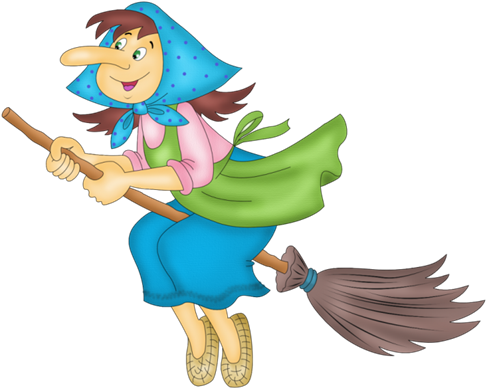 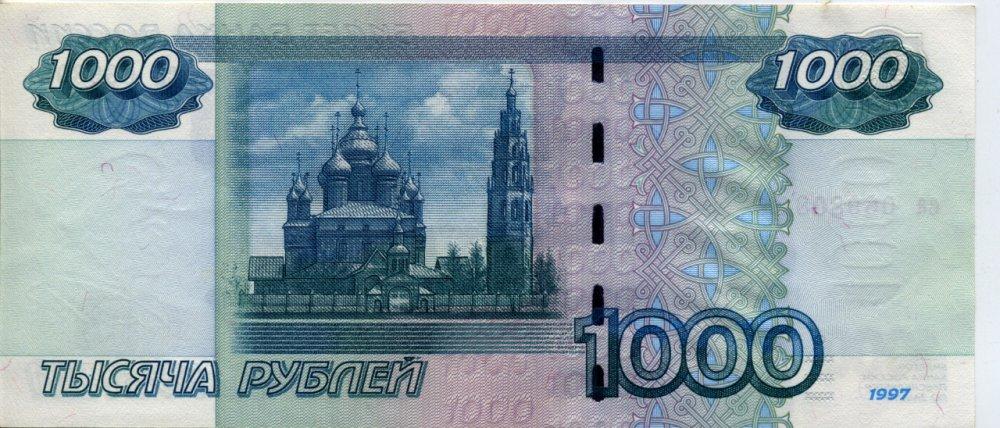 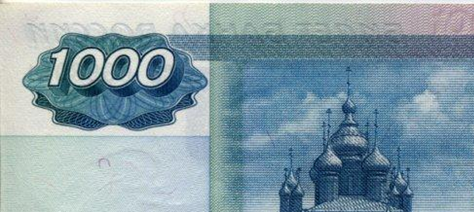 А мозаику сможете собрать?
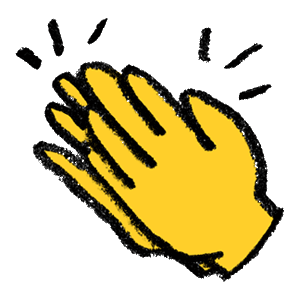 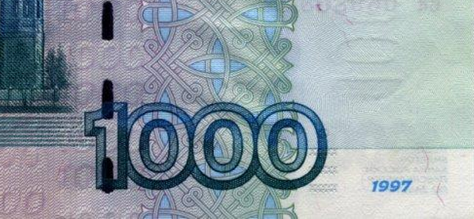 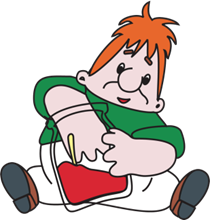 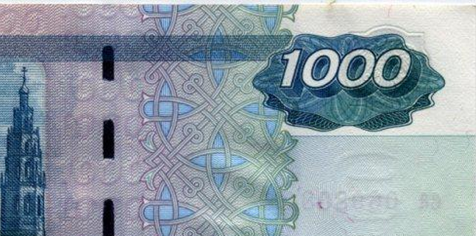 Маша сходила в магазин и купила следующие продукты:
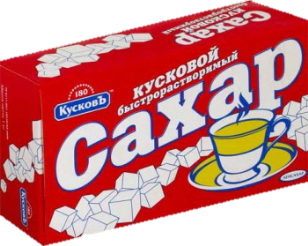 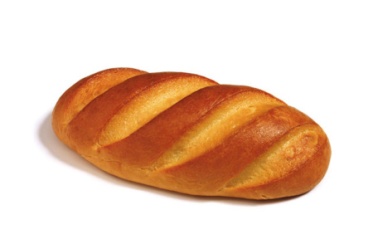 1 рубль
1 рубль
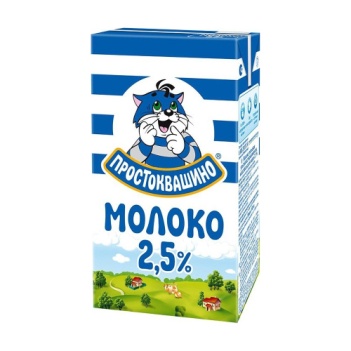 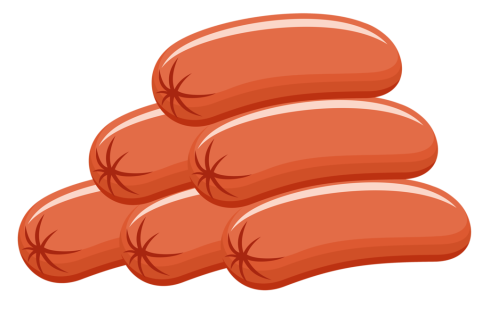 2 рубля
3 рубля
Помоги решить задачку!!!
Сколько  всего рублей Маша потратила на продукты?
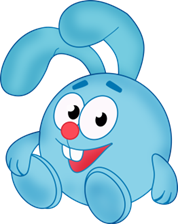 Правильный ответ:
7 рублей
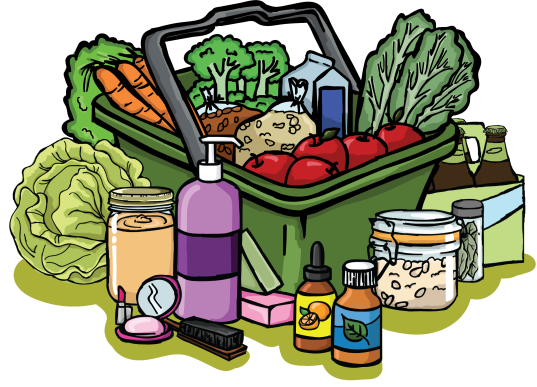 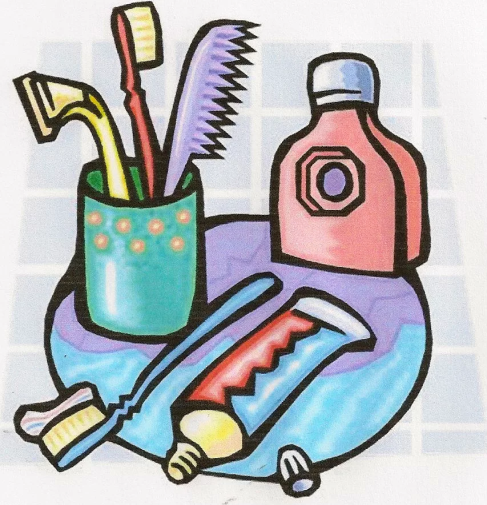 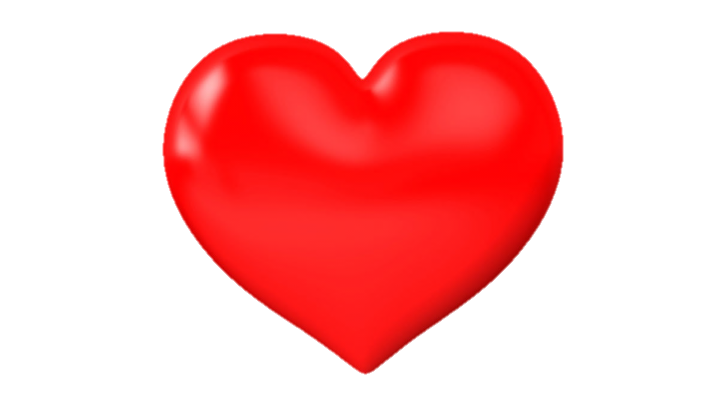 Что же нельзя купить за деньги?
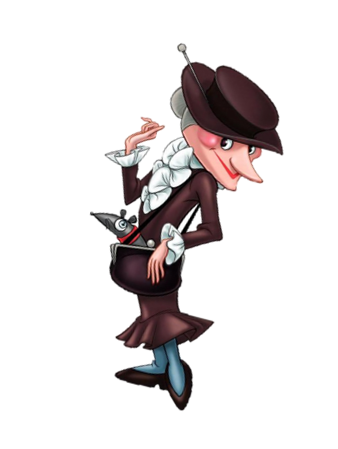 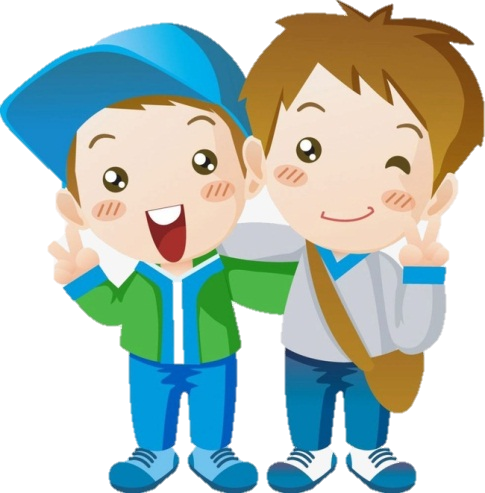 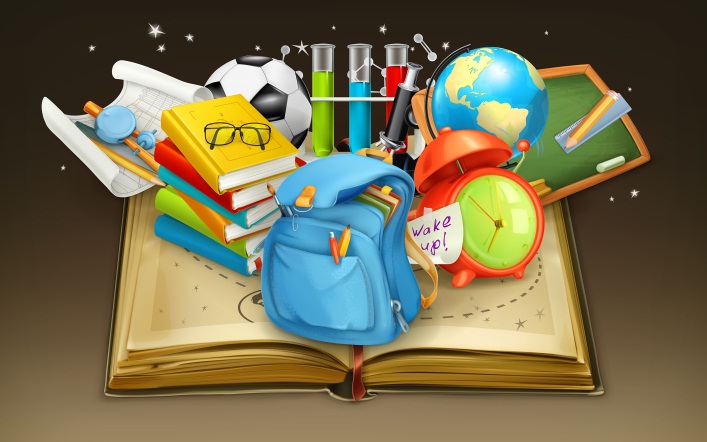 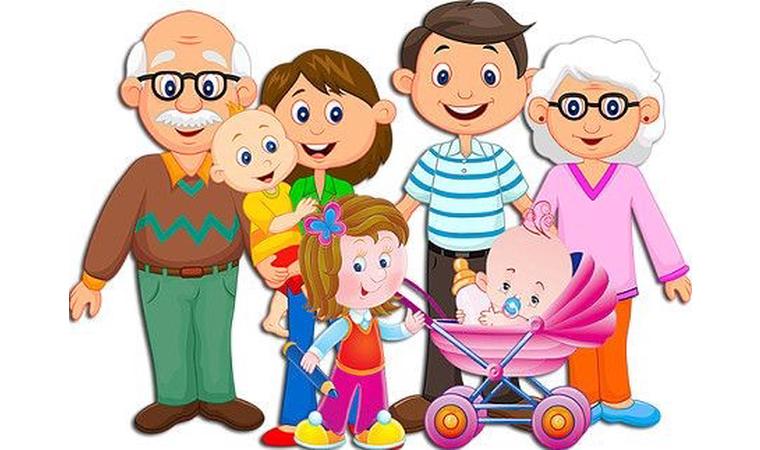 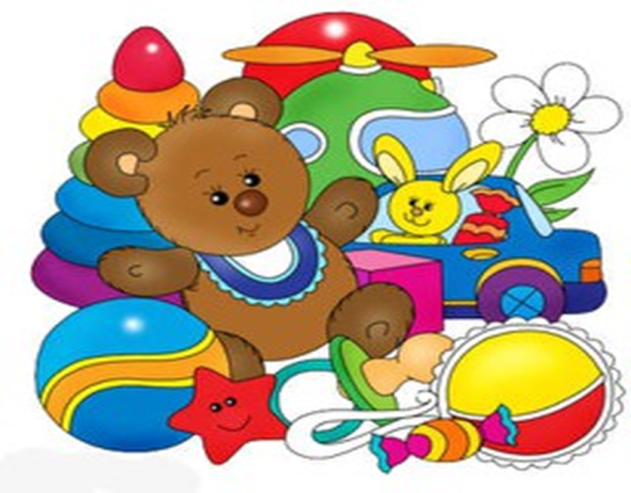 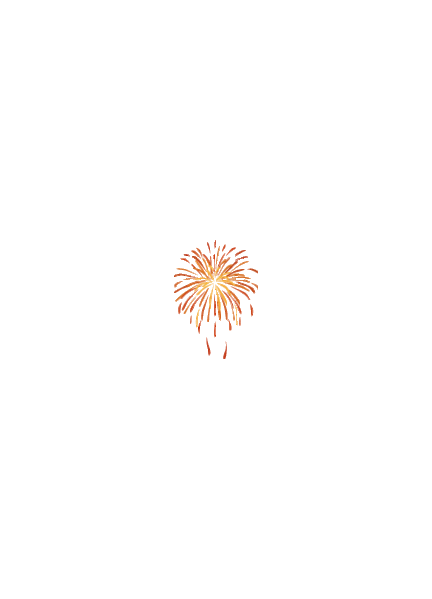 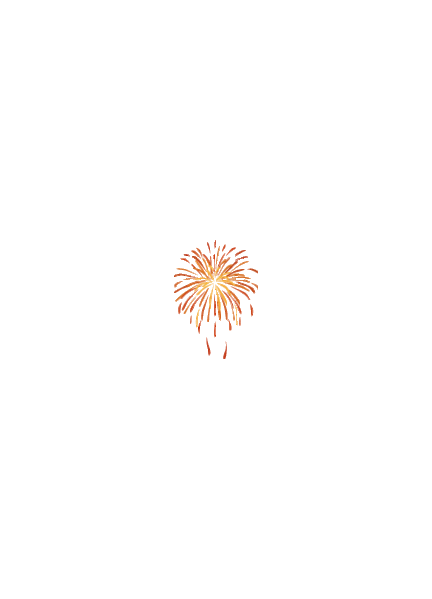 Наша игра подошла к концу. Ты хорошо постарался и заработал целых шесть монет! Ты большой молодец! Так держать!
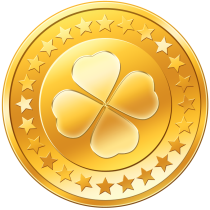 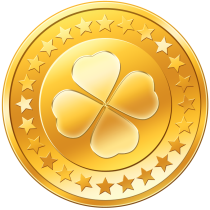 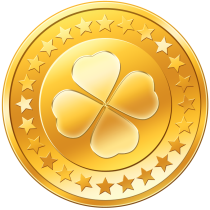 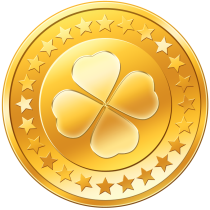 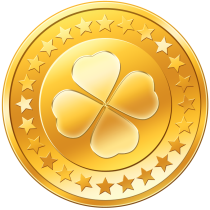 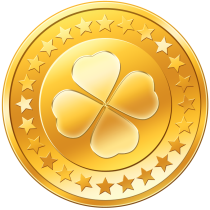 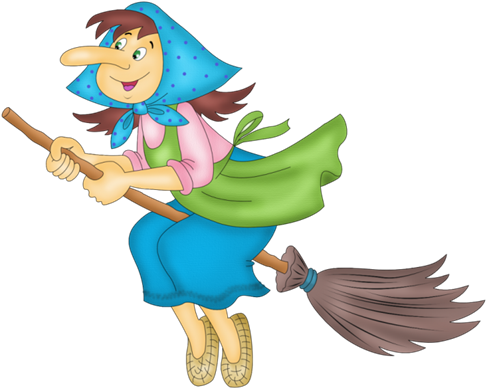 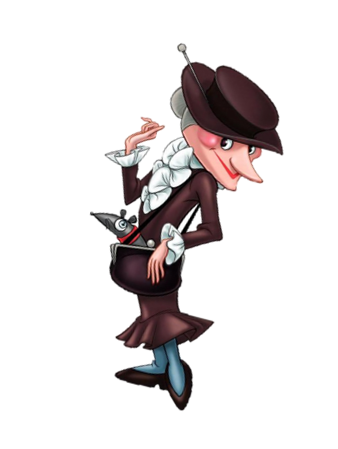 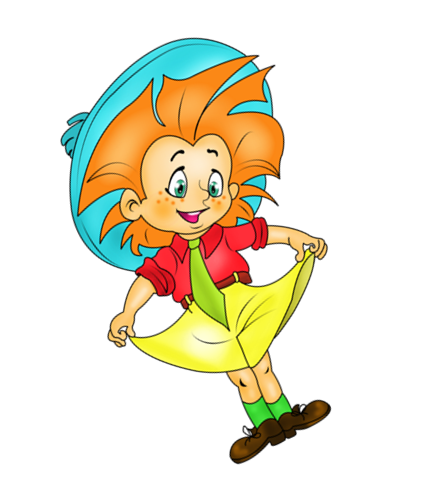 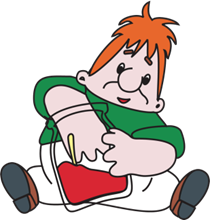 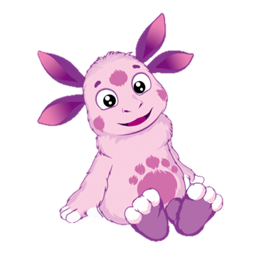 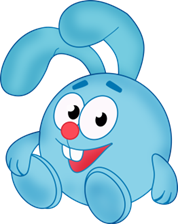 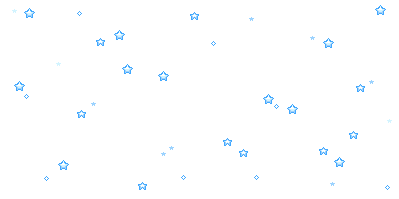 Ура! Спасибо! Мне было интересно с вами!
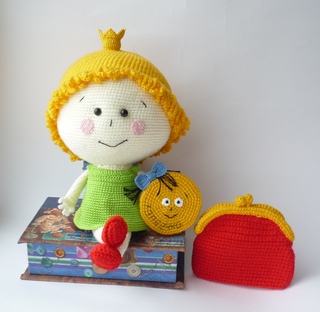